Pointer & Array
Md. Jakaria
Lecturer
Dept. of cse, mist
PointerRecap
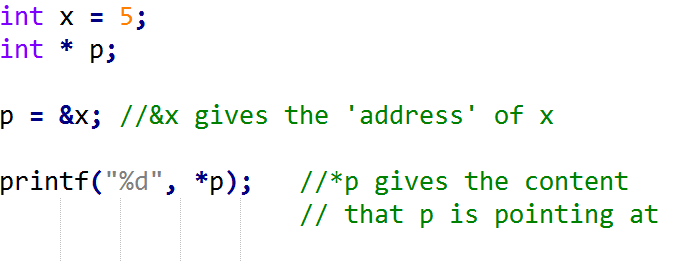 x
p
(Currently pointing to unknown address)
PointerRecap
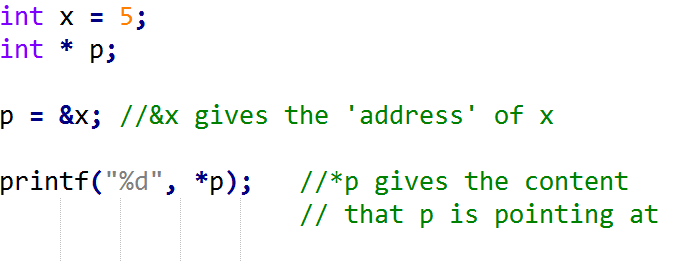 x
p
(Currently pointing to address of x)
PointerRecap
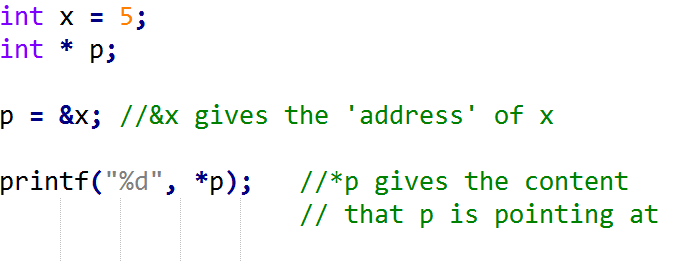 x
p
(Currently pointing to address of x)
PointerRecap
So, what is a pointer?
x
p
(Currently pointing to address of x)
PointerRecap
So, what is a pointer?
A variable that ‘holds’ the address of another variable
x
p
(Currently pointing to address of x)
Pointer
What is the size of it?
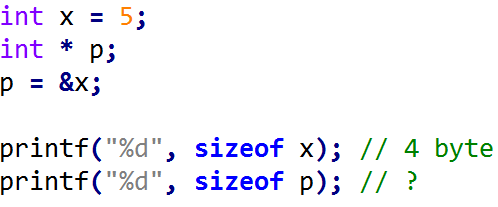 Pointer
What is the size of it?
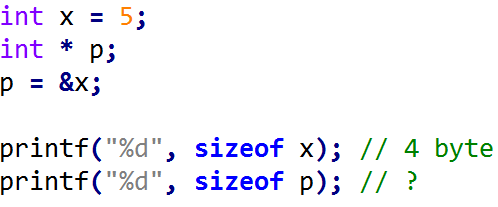 Pointer
What is the size of it?
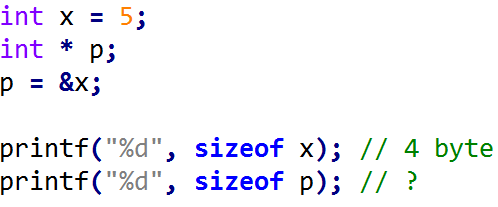 What does it hold?
Pointer
Normally,
A 4 GB RAM = 4 x 230 Byte = 232 Byte = 232 Boxes
Pointer
Normally,
A 4 GB RAM = 4 x 230 Byte = 232 Byte = 232 Boxes
8 = 23 Boxes can be named using 3 bits.
Pointer
Normally,
A 4 GB RAM = 4 x 230 Byte = 232 Byte = 232 Boxes
8 = 23 Boxes can be named using 3 bits.
0
1
2
3
4
5
6
7
Pointer
Normally,
A 4 GB RAM = 4 x 230 Byte = 232 Byte = 232 Boxes
8 = 23 Boxes can be named using 3 bits.
0
1
2
3
4
5
6
7
000 => 0
001 => 1
010 => 2
011 => 3
100 => 4
101 => 5
110 => 6
111 => 7
Pointer
Normally,
A 4 GB RAM = 4 x 230 Byte = 232 Byte = 232 Boxes
8 = 23 Boxes can be named using 3 bits.
000
001
010
011
100 
101 
110 
111
Pointer
Normally,
A 4 GB RAM = 4 x 230 Byte = 232 Byte = 232 Boxes
8 = 23 Boxes can be named using 3 bits.
000
001
010
011
100 
101 
110 
111
Therefore, 232 Boxes can be addressed
 using 32 bits
Pointer
Normally,
A 4 GB RAM = 4 x 230 Byte = 232 Byte = 232 Boxes
8 = 23 Boxes can be named using 3 bits.
000
001
010
011
100 
101 
110 
111
Therefore, 232 Boxes can be addressed
 using 32 bits = 4 Byte
Pointer
What is the size of it?
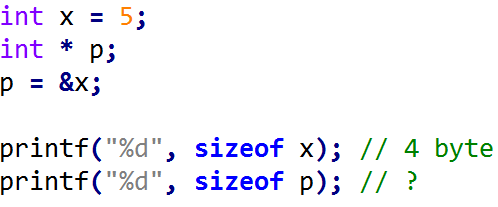 What does it hold?
Pointer
What is the size of it?
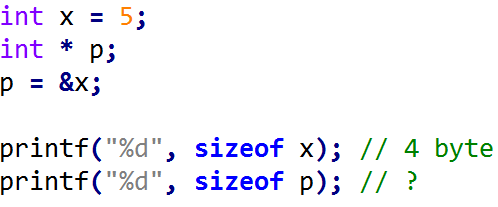 What does it hold?

Depending on the architecture of the system, the size can be 4 Byte or 8 Byte
Pointer to Array
Pointer to Array
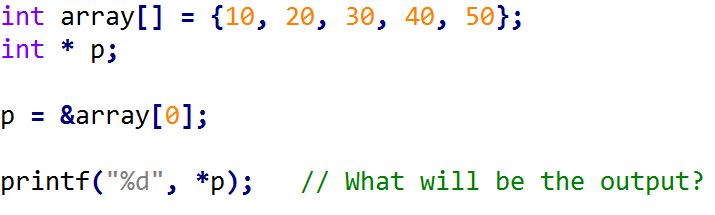 array
p
Pointer to Array
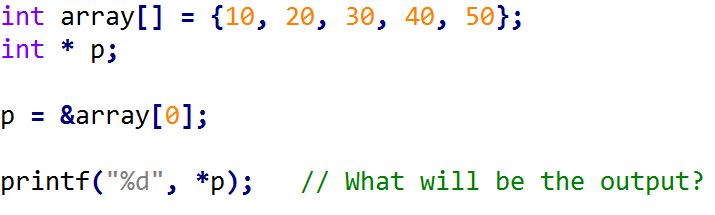 array
p
Pointer to Array
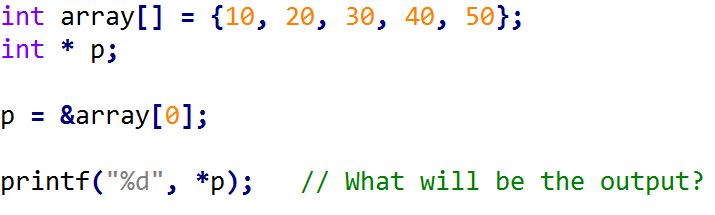 array
p
Pointer to Array
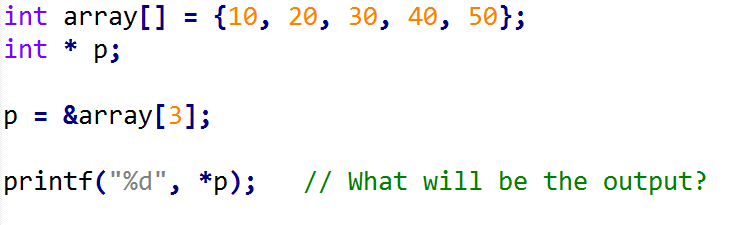 Pointer to Array
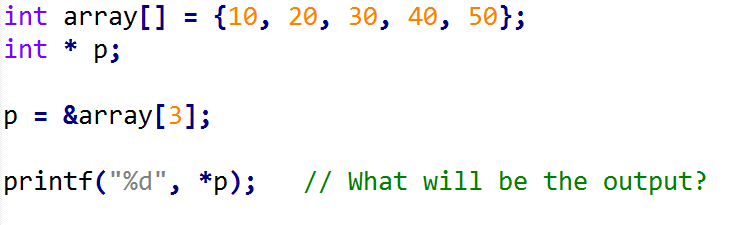 array
p
Pointer Arithmetic
Pointer Arithmetic
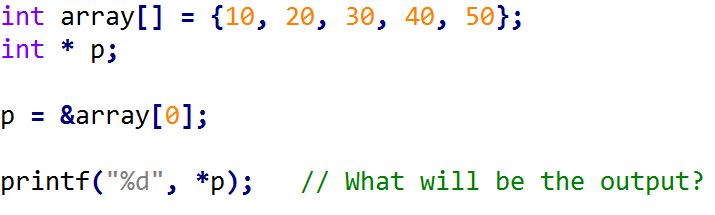 Pointer Arithmetic
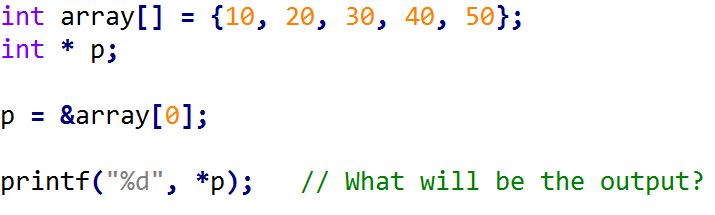 array
p
Pointer Arithmetic
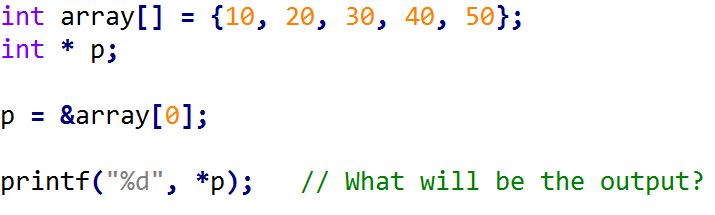 array
p
Pointer Arithmetic
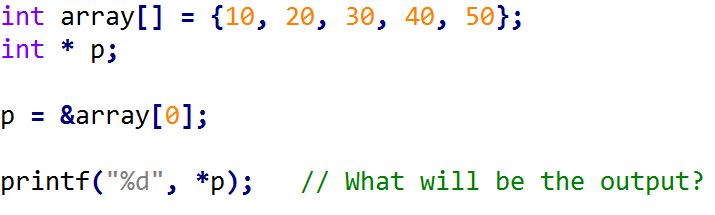 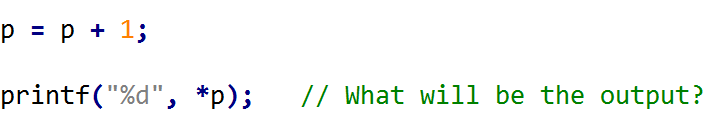 array
p
Pointer Arithmetic
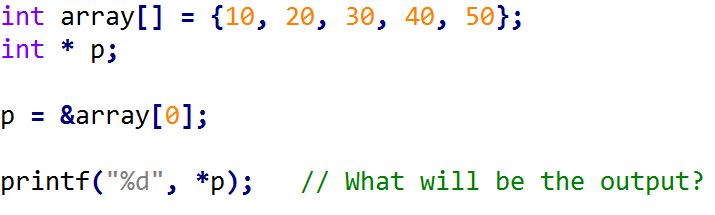 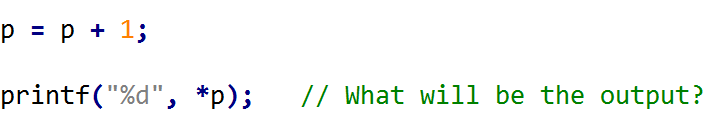 array
p
Pointer Arithmetic
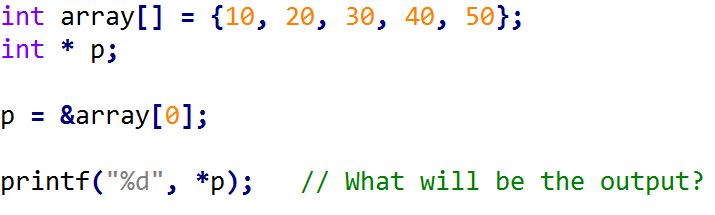 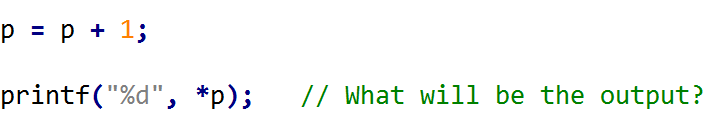 array
p
Pointer Arithmetic
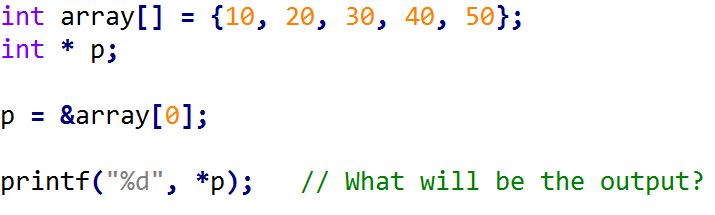 How to do this?
array
p
Pointer Arithmetic
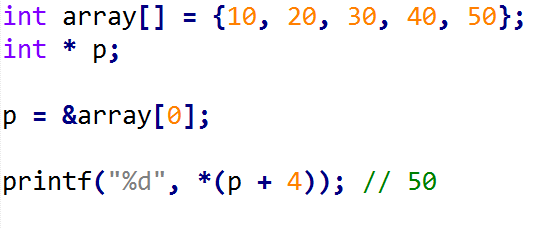 Can we do this?
array
p
Pointer Arithmetic
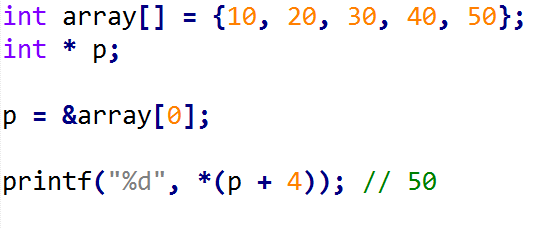 We can use this shortcut
array
p
Pointer Arithmetic
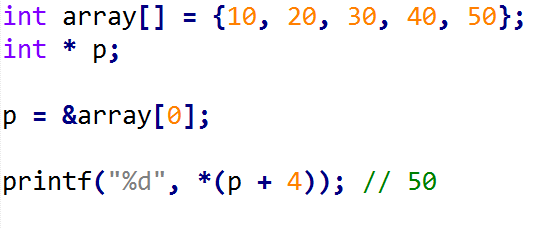 Where p is pointing right now?
array
p
Pointer Arithmetic
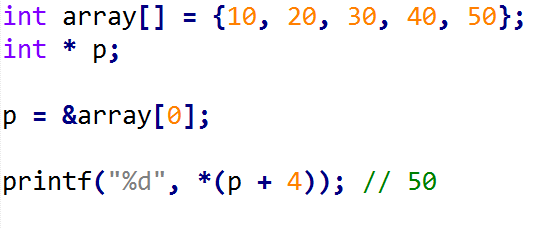 Where p is pointing right now?
array
p
Array as function parameter
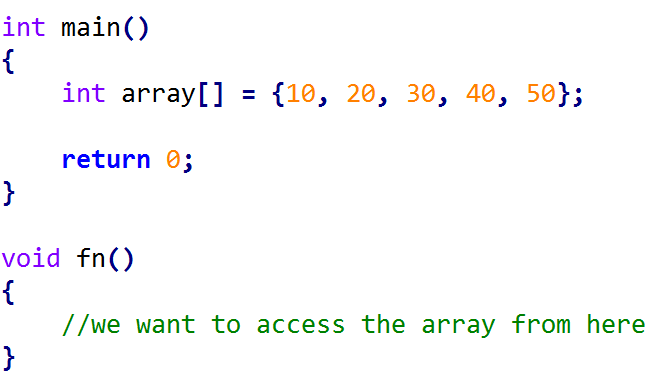 Array as function parameter
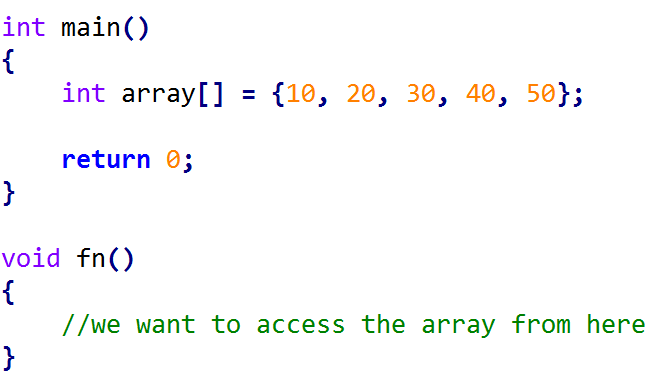 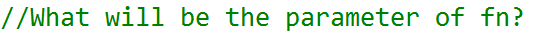 Array as function parameter
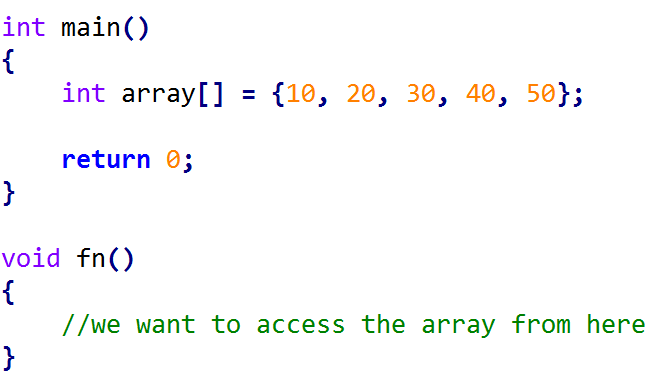 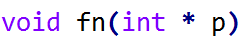 Array as function parameter
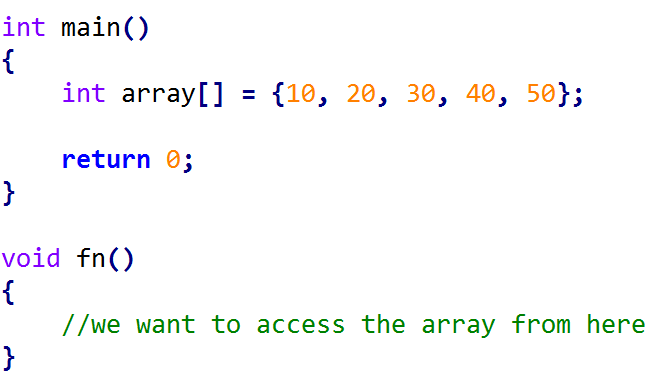 How do we pass the array in function?
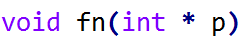 Array as function parameter
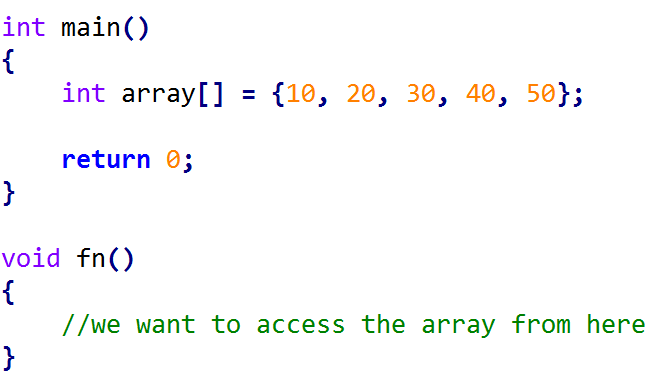 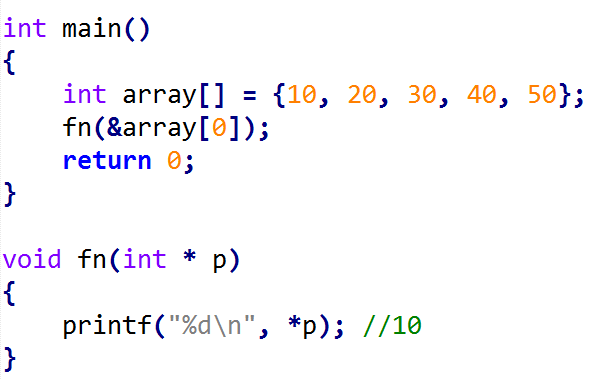 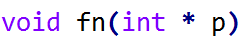 Array as function parameter
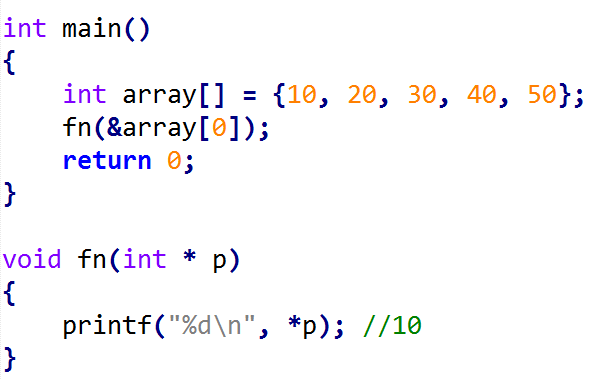 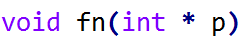 array
Array as function parameter
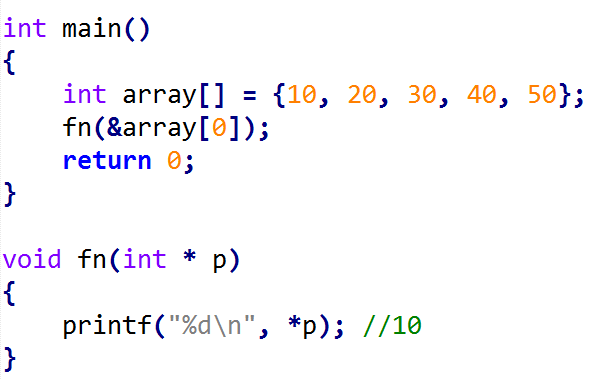 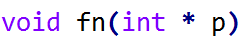 array
Array as function parameter
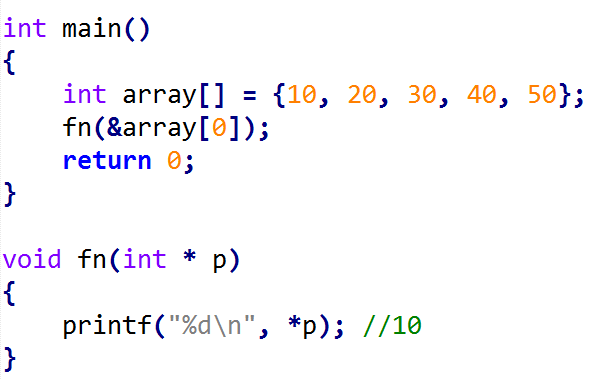 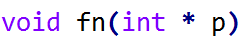 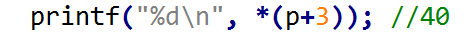 array
Array as function parameter
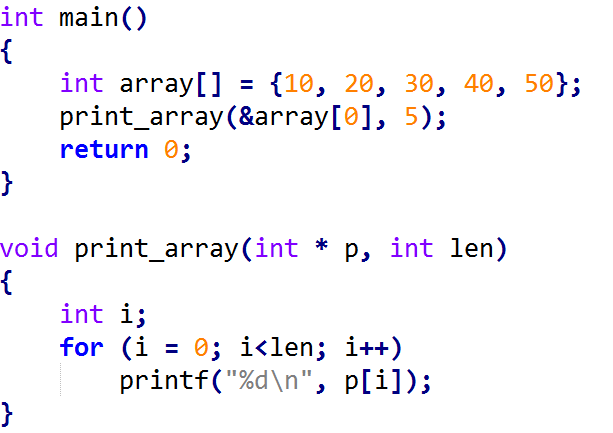 Print all the array elements
Array as function parameter
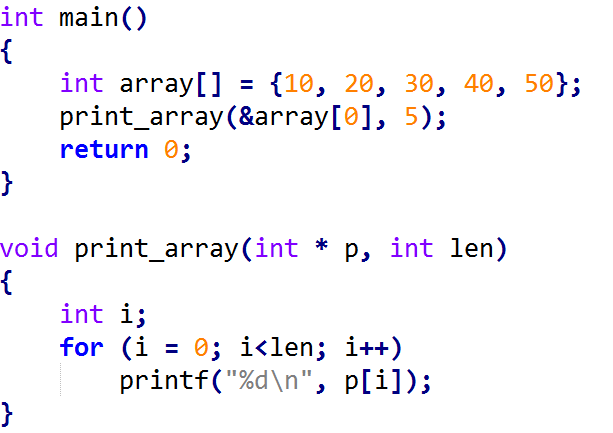 Array as function parameter
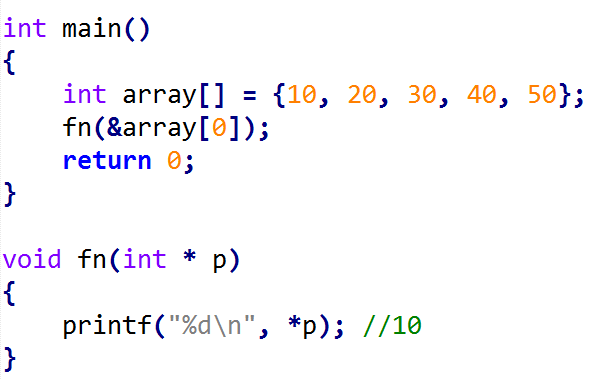 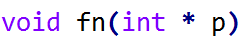 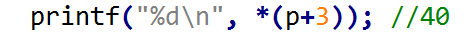 Modifying the content to 100
array
Array as function parameter
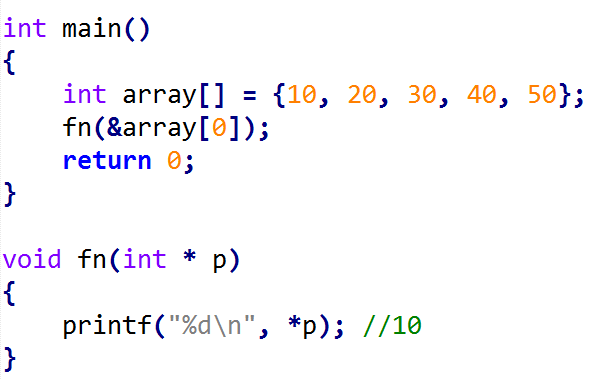 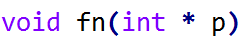 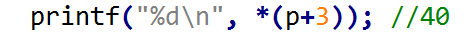 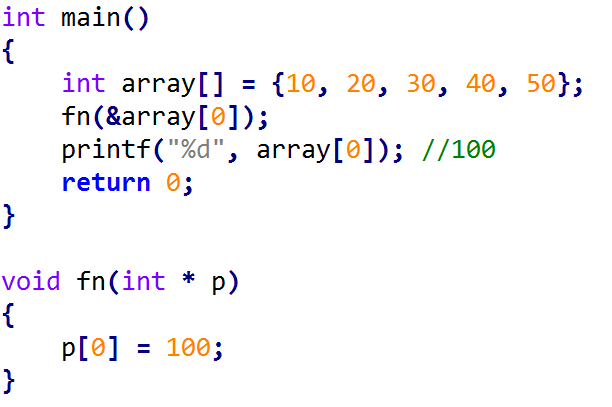 array
Array as function parameter
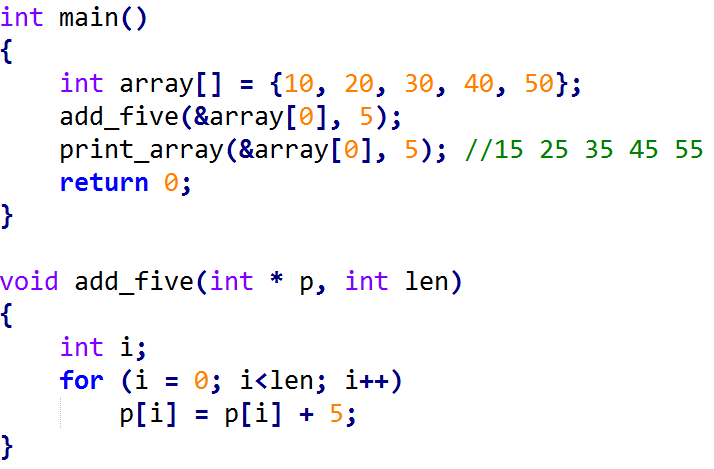 add five with each element.
add five with each element.
Array as function parameter
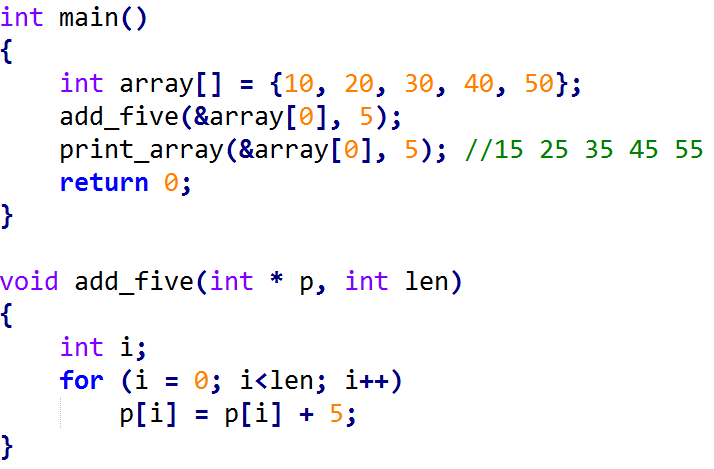 add five with each element.
add five with each element.
Array as function parameter
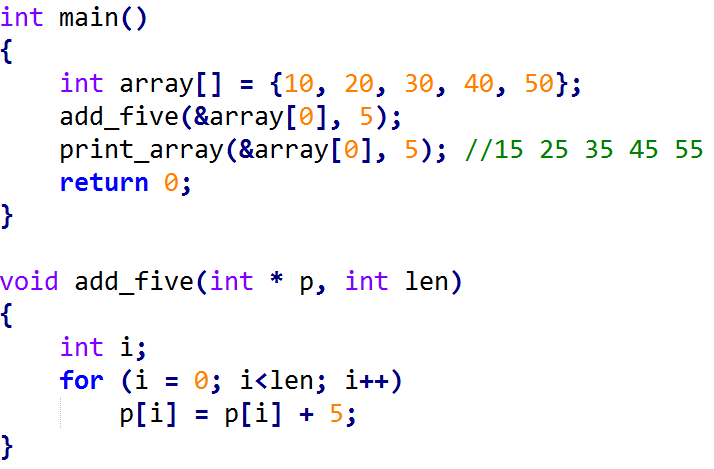 add five with each element.
Array as function parameter
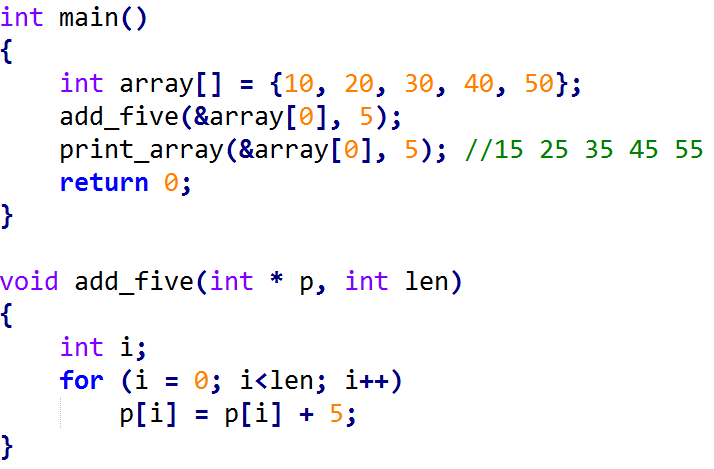 add five with each element.
A Closer look at [ ] operator
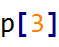 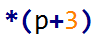 is equivalent to
A Closer look at [ ] operator
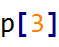 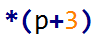 is equivalent to
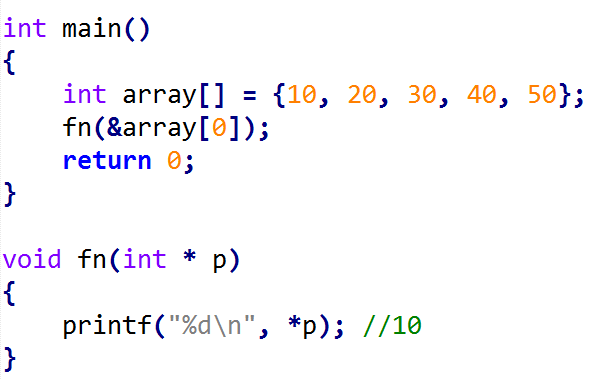 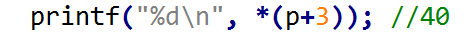 A Closer look at [ ] operator
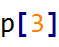 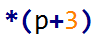 is equivalent to
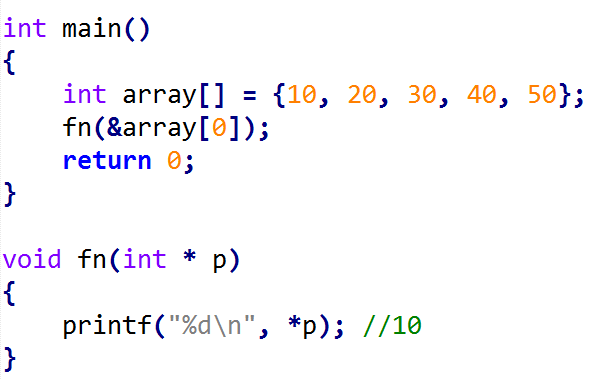 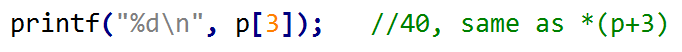 A Closer look at [ ] operator
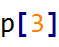 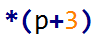 is equivalent to
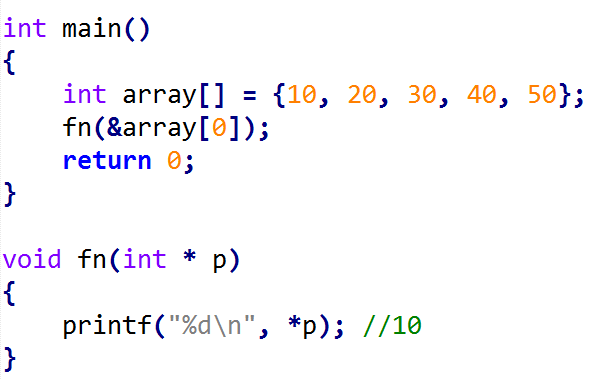 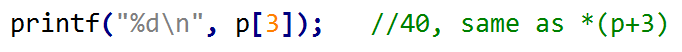 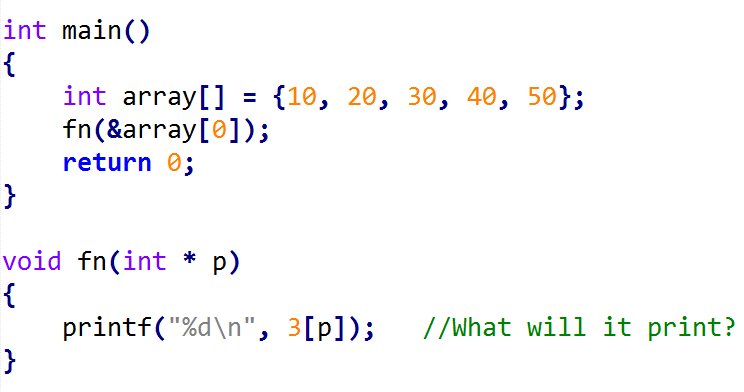 A Closer look at [ ] operator
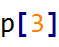 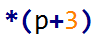 is equivalent to
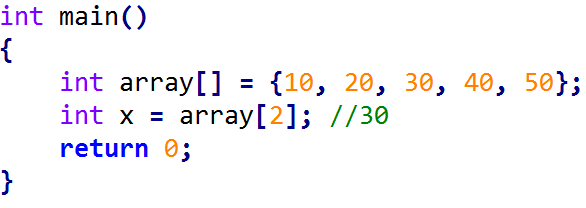 A Closer look at [ ] operator
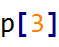 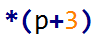 is equivalent to
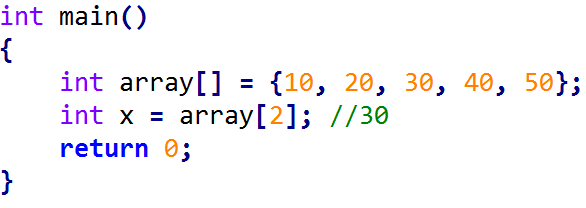 Can we write *(array+2) instead of array[2]?
A Closer look at [ ] operator
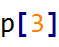 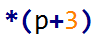 is equivalent to
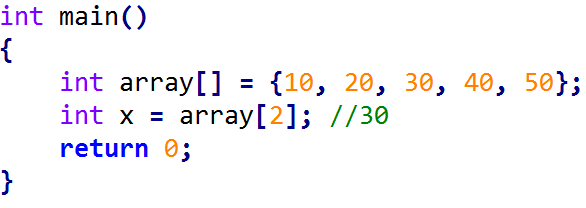 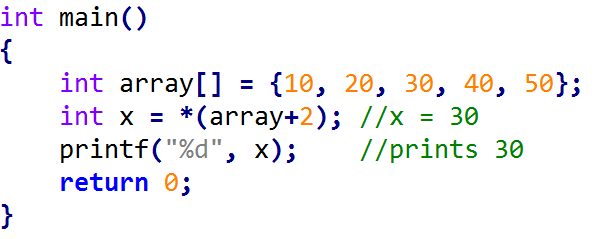 A Closer look at [ ] operator
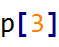 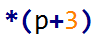 is equivalent to
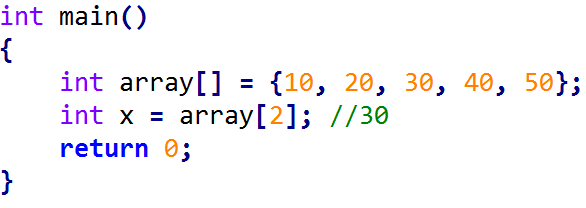 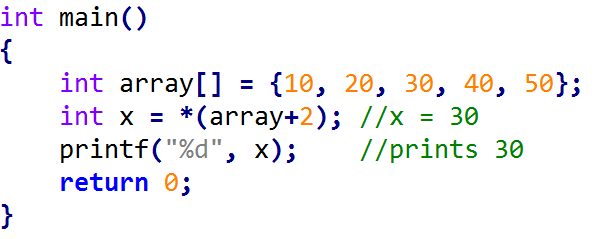 That means, the identifier array is sometimes treated as a pointer.
A Closer look at [ ] operator
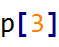 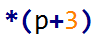 is equivalent to
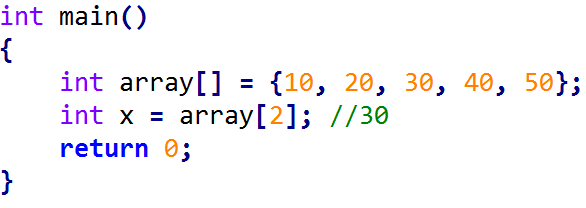 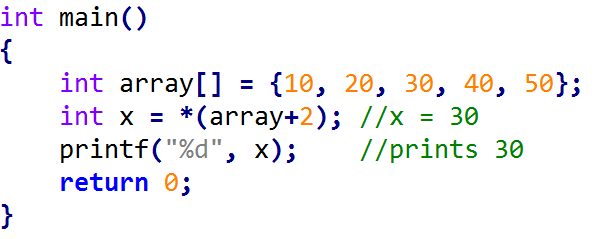 That means, the identifier array is sometimes treated as a pointer.
Exception: in sizeof, array is still an array
A Closer look at [ ] operator
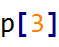 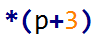 is equivalent to
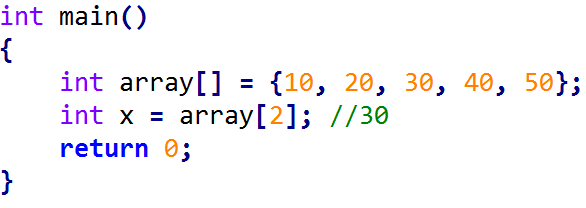 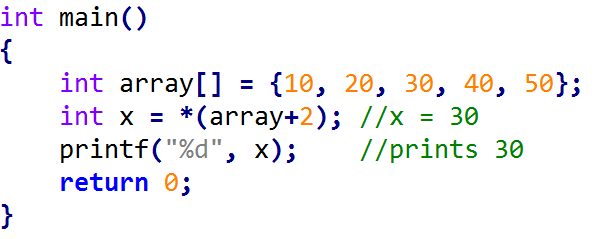 That means, the identifier array is sometimes treated as a pointer.
Exception: in sizeof, array is still an array
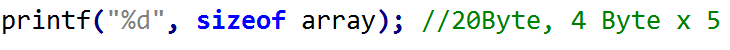 Another observation
So, assigning address to a pointer is now easier
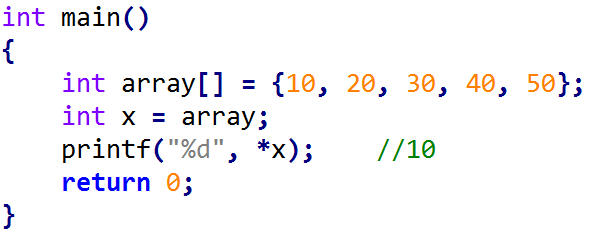 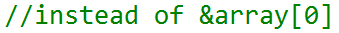 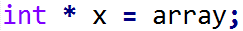 Another observation
So, assigning address to a pointer is now easier
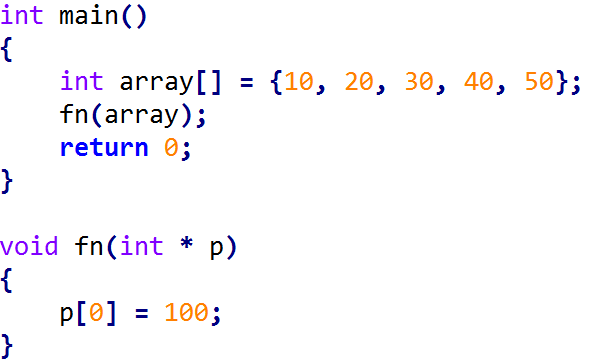